Royalty / Rental Income
Pub 4012 Tab D
(Federal 1040-Line 17)
(NJ 1040-Line 22)
11-04-2015
NJ TAX TY2014 v1
1
Royalty/Rental IncomeSchedule E
Royalties can be reported on client’s K-1 or 1099-MISC – IN SCOPE
Rental income for oil leases with no expenses – 
IN SCOPE            
Rent can be reported on 1099-MISC
Rent reported on K-1 is OUT OF SCOPE
Rental income on residential property – OUT OF SCOPE
Enter rents or royalties as income on Sch E Lines 3 & 4.  TW transfers to 1040 Line 17
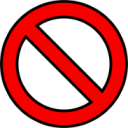 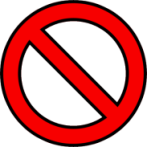 11-04-2015
NJ TAX TY2014 v1
2
[Speaker Notes: Counselors who do a return with rental income on residential property that is Out of Scope can be held liable for any mistakes]
Special Topics on TaxPrep4Free.org
See TaxPrep4Free.org Preparer page Special Topics documents
“Rent or Royalties on 1099-MISC”
“K-1 Income Entry”
11-04-2015
NJ TAX TY2014 v1
3
TW Schedule E Rents/Royalties
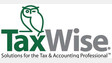 Code for Royalties
Enter from K-1 or link to 1099-MISC
11-04-2015
NJ TAX TY2014 v1
4
TW 1099-MISC Royalties
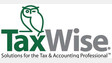 Use drop down menu to
choose property to link to
11-04-2015
NJ TAX TY2014 v1
5
[Speaker Notes: Since taxpayer may have rents or royalties on several properties on Sch E, link each 1099-MISC to a specific property by using drop down menu at top of screen]
TW Rent/Royalties on 1040
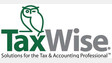 TW transfers from Schedule E
11-04-2015
NJ TAX TY2014 v1
6
[Speaker Notes: TW transfers total from Schedule E to 1040 Line 17]